RTC+B Technical Workshops


ERCOT Staff

May 15, 2024
RTC+B Technical Workshops
WELCOME

Workshop#3 - Market Interfaces design specifications (submissions - External API/Market Manager, notifications, and reports).
2
RTC+B Technical Workshops
3
Agenda
4
RTC+B Technical Workshops – Key Objectives
Key Objectives

Help QSEs, and their vendors start planning their RTC+B systems design and implementation early to align with ERCOT’s RTC+B project implementation timelines which is critical for ERCOT to deliver this project successfully and on time.

Based on the feedback from these workshops, ERCOT will finalize ICCP/Market External Interfaces design specifications and publish draft versions to the ERCOT website.


Upcoming RTC+B Technical Workshop Schedule

RTC+B Technical Workshop - June 6, 2024:      1:00 PM – 4:00 PM : 
	Reserved for further discussions if needed and Q&A session.
RTC+B Technical Workshops – Workshop #3
Focus of today’s meeting
Recap of Workshop#2
Go over RTC+B Market Submissions changes
Market Manager UI and Outage Scheduler UI changes
Market External Interfaces XSD/EIP External Interfaces Specification changes
RTC+B Market External Interfaces (External API/EWS) Systems Configuration

Out of Scope items from today meeting
RTC+B CDR Reports EWS XSD changes
 Market Trials Readiness Plan
Closed Loop Testing and Cutover Plan
6
Recap of Workshop#2
Based on the feedback we received in workshop#2 on ICCP configurations pros/cons and further internal discussions:  

ERCOT selected Option 1 - Add RTC+B telemetry points to current production ICCP system

Plan to publish ICCP Handbook draft version with RTC+B ICCP Telemetry points modeling by end of this month (05/31/2024).
7
RTC+B Program Update (excerpt from April Board T&S RTC Update)
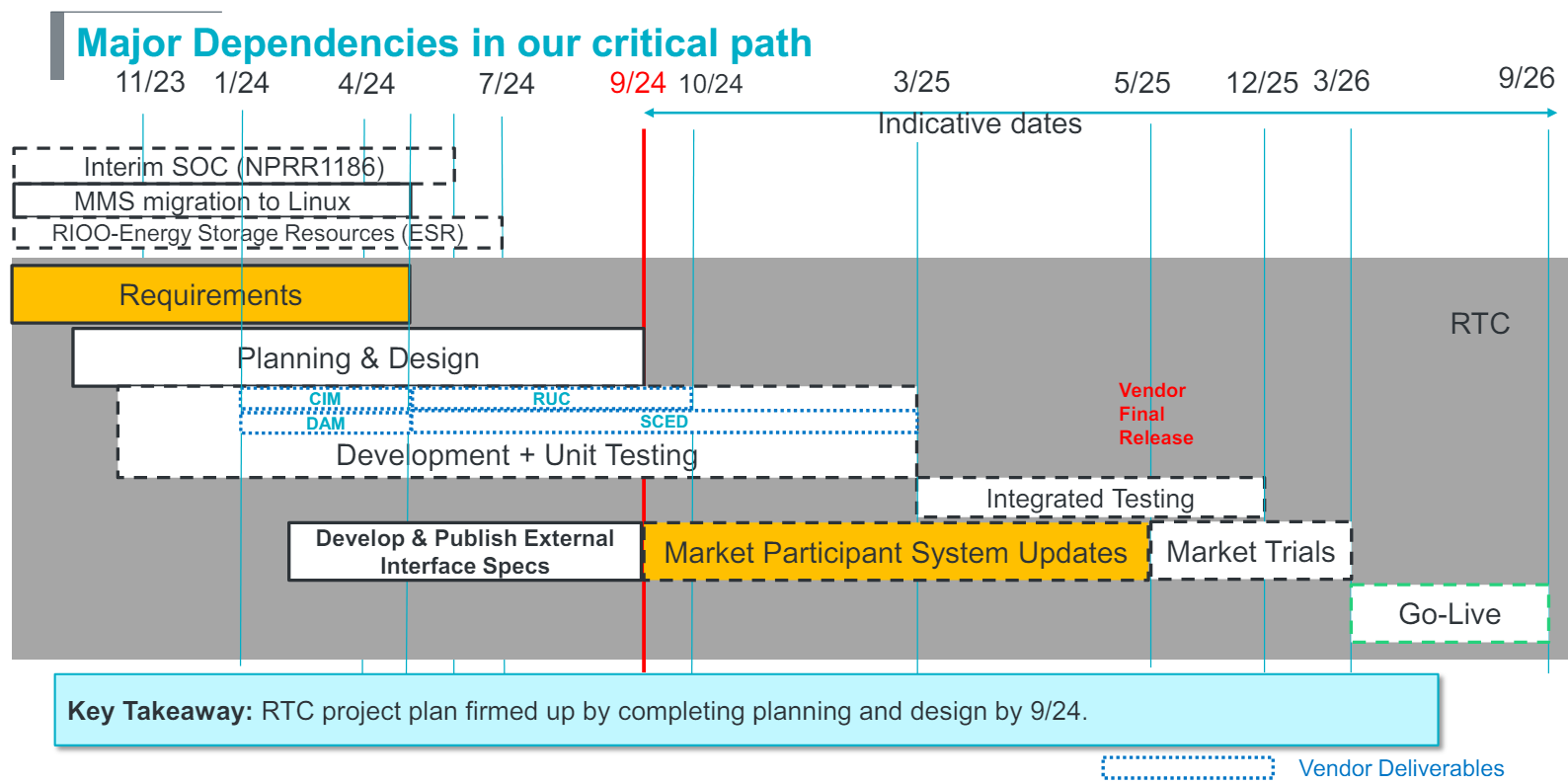 Sequence and Potential Dates for Market Trials (dates subject to change while in Planning phase)
May 2025
June 2025
July 2025
Aug 2025
Sep 2025
Oct 2025
Nov 2025
Dec 2025
1-2 months
2 months
1 month
2 months
DRAFT
RTC QSE Submission Testing
(Submit COP, RT AS Offers, 
DAM Virtual AS, Outages for ESRs)
Open-loop RTC SCED
(QSE offers, SCED non-binding award/dispatch)
Closed-loop RTC SCED
(QSE offers, SCED binding award and dispatch for 2-3 instances of 2-4 hours)
Transition to Go-Live
Upon completion of testing, confirmation of ERCOT and market readiness for Go-Live.
Day-Ahead Market 
(Non-binding DAM using QSE offers at least 2 times)
RTC QSE Telemetry Testing/Check-out
(Individual QSE testing of UDSP, New ramp rates, ESR telemetry)
2-3 months
1-2 months
New/Modified Market Submissions in RTC+B
10
New/Modified Market Submissions in RTC+B
11
Market Manager UI RTC+B changes – DAM AS-Only Offers
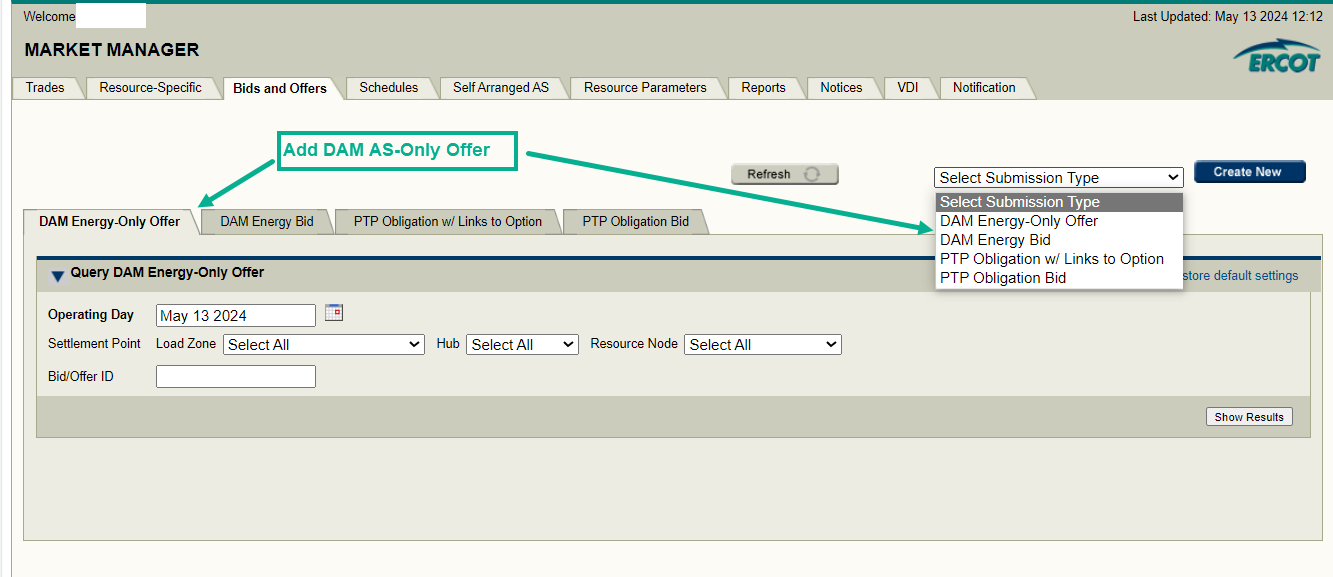 12
Market Manager UI RTC+B changes – Resource Parameters
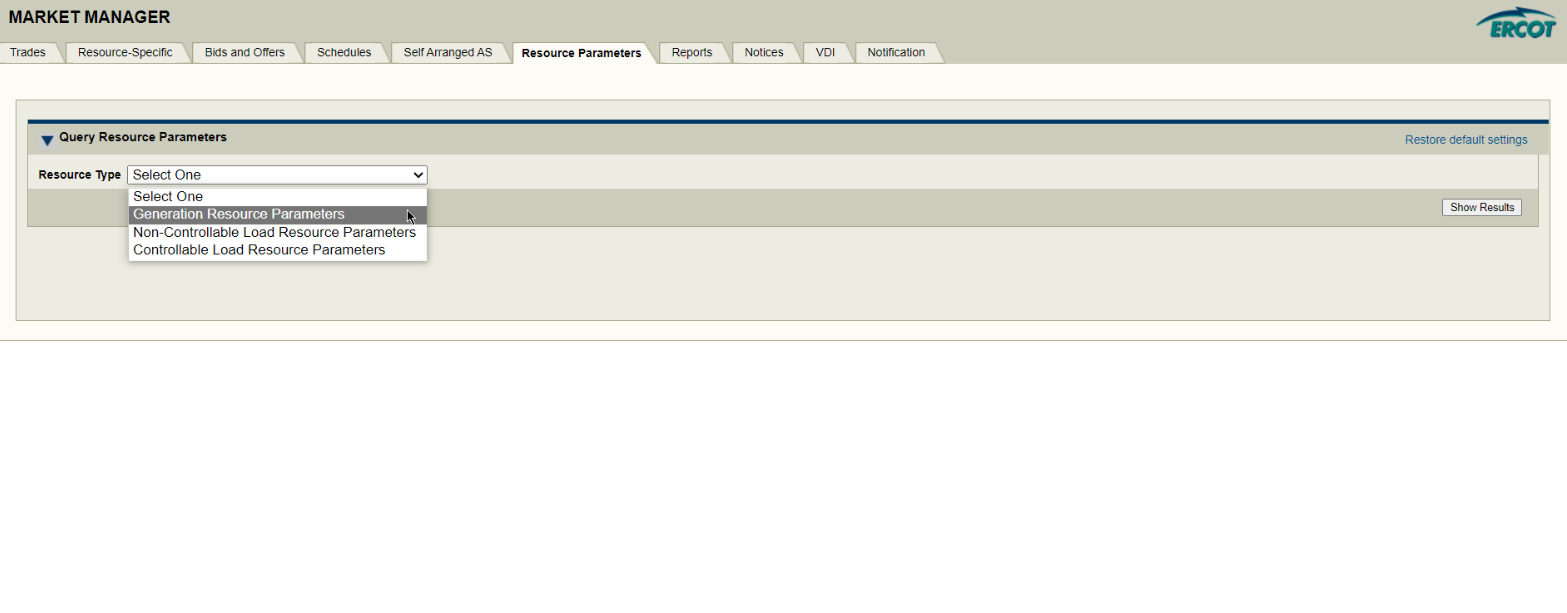 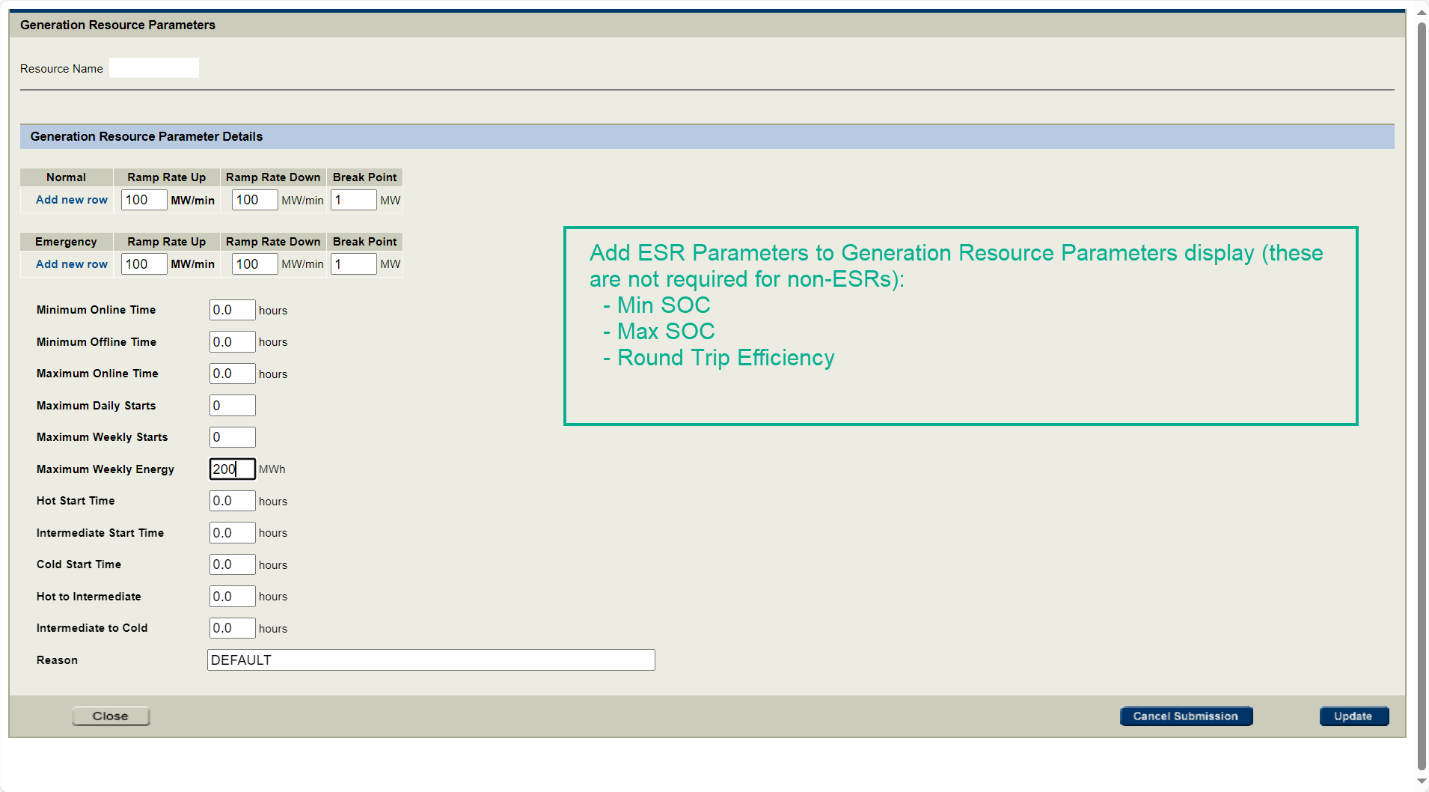 13
Market Manager UI RTC+B changes - COP
14
Market Manager UI RTC+B changes - Reports
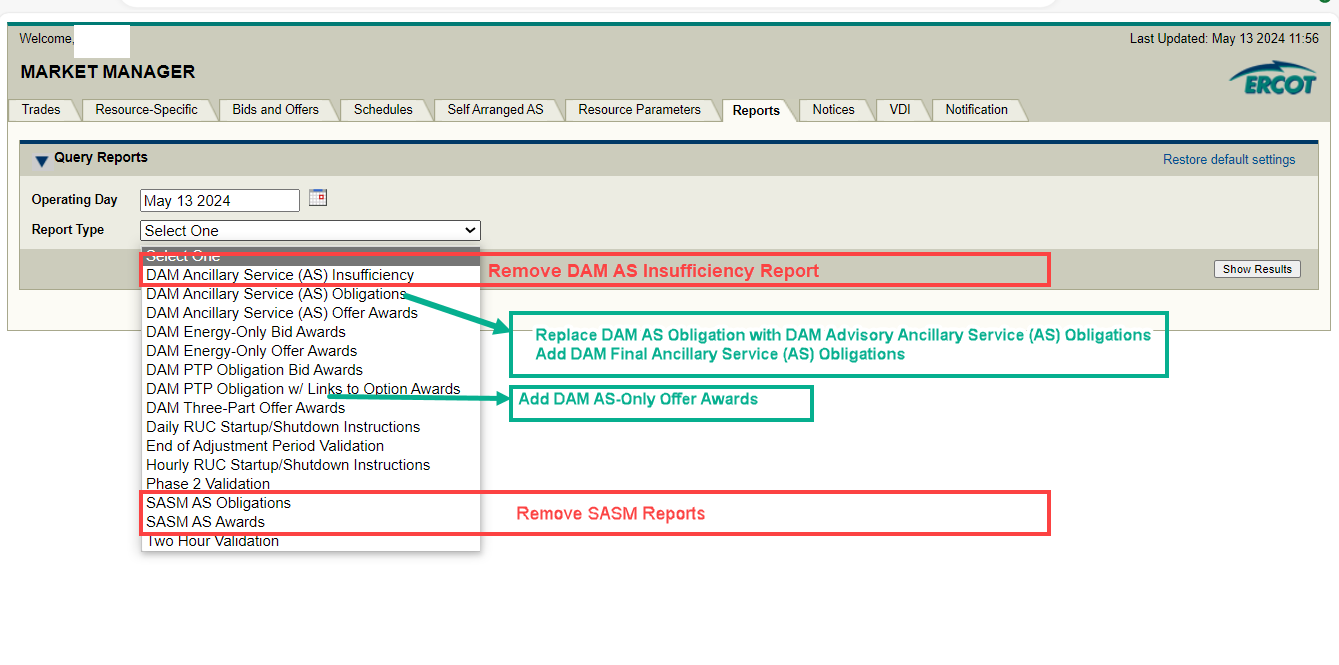 15
RTC+B Outage Scheduler UI changes
Transmission Level Single Model Battery - ESR equipment type will be added to Outage Scheduler UI for ESR Outage Submissions.
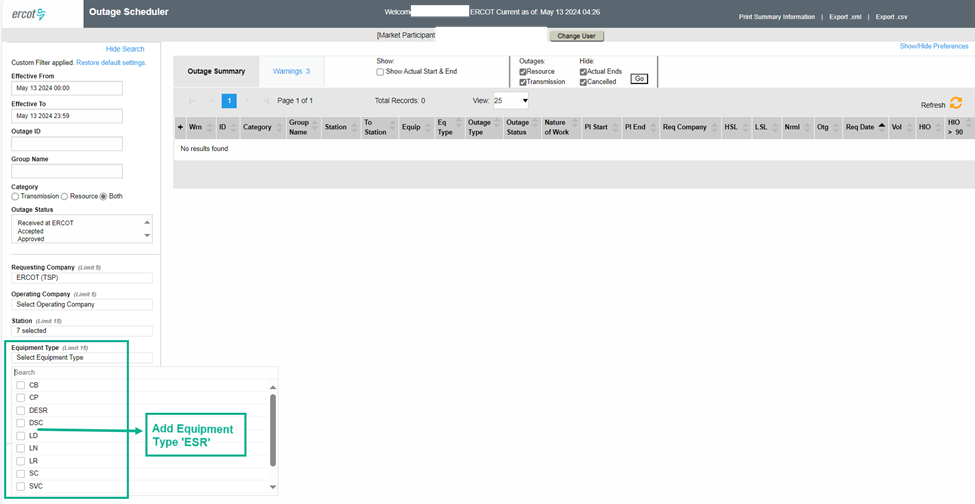 16
RTC+B Outage Scheduler UI changes
Transmission level Energy Storage Resources (ESRs)
Equipment Type ESR can have a negative HSL/LSL. It is a validation change in internal OS application.
Equipment Type ESR should have a fuel type of BAT. Fuel type is populated by internal OS application.

Distribution level Single Model Battery – DESR
Distribution Energy Storage Resources (battery) is already modeled as DESR in Outage Scheduler.
Equipment type DESR can have a negative HSL/LSL. It is a validation change in internal OS application.
Equipment type DESR should have a fuel type of BAT. Fuel type is populated by internal OS application.
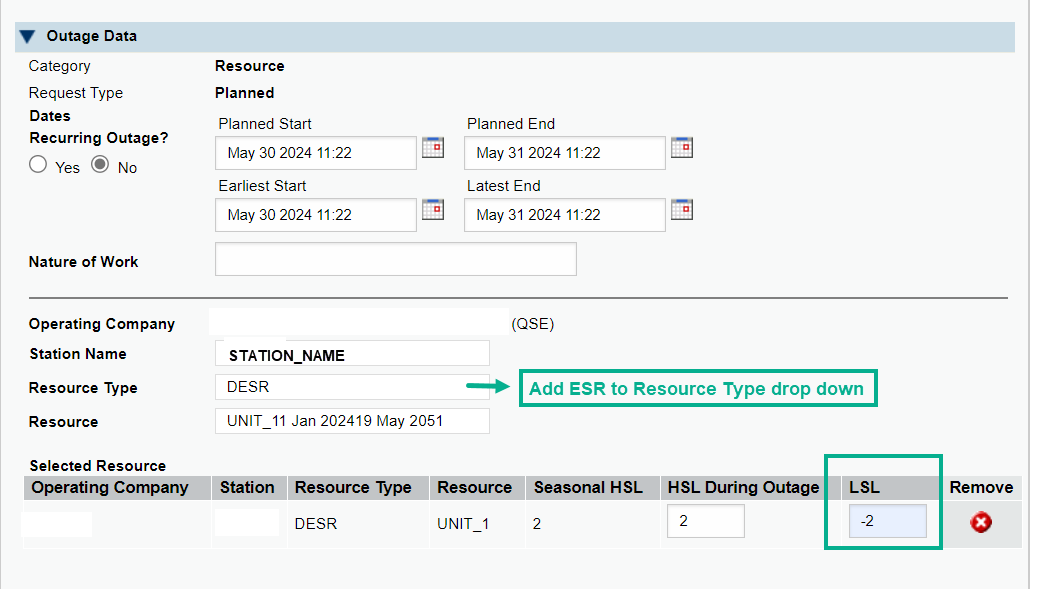 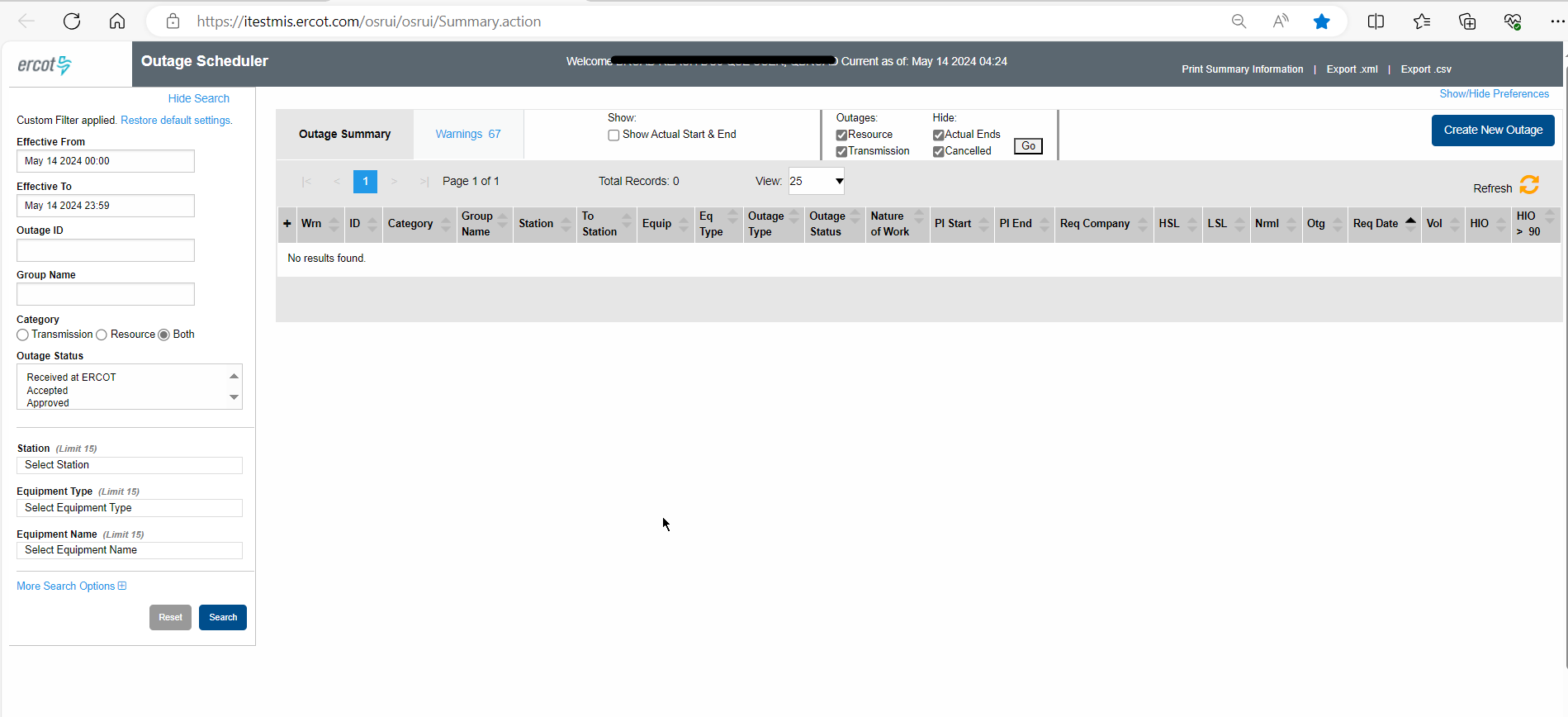 17
RTC+B Technical Workshop
10 Minutes Break
18
RTC+B Market External Interfaces – EWS XSD changes - Submissions
19
RTC+B Market External Interfaces – EWS XSD changes – MMS Reports
20
RTC+B Market External Interfaces – EWS XSD changes – Outages
21
XML Alerts and Notices – Message Specifications
NSPIN, RRS-UFR, ECRSM AS deployments instructions XML structure is NOT expected to change in RTC+B.

AS Responsibility, SASM related XML notifications will be deleted.

“DAM AS Only Offer Award Report Available” XML notification will be added.
                      DAM-ASONLYAWD-RPT Reports on AS-Only Awards for operating date 05/14/2024 are available.

EIP External Interfaces Specification document will be updated with complete list of Alerts and Notices changes.
22
RTC+B - External Interfaces Specification Document Link
EIP External Interfaces Specification document draft version will be published to ercot.com website by June 1st week. It will also include XML notification changes. 
https://www.ercot.com/services/mdt/xsds
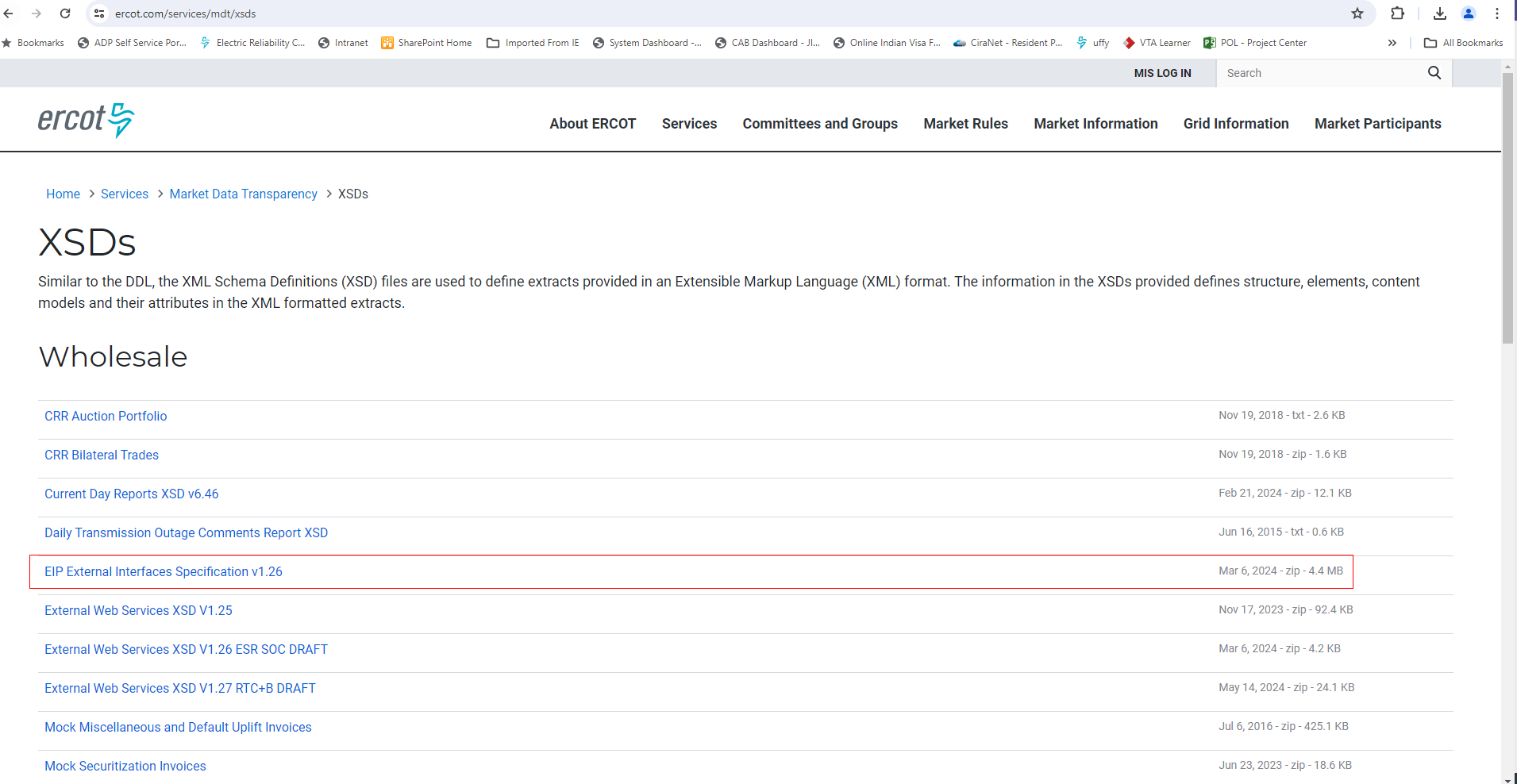 23
RTC+B Market External Interfaces XSD changes
RTC+B XSD changes (along with Example XML Payloads) draft version high lighted in below screenshot is available in ercot website at https://www.ercot.com/services/mdt/xsds







These XSD changes include Only RTC+B Market Submissions, Reports related to Awards, Outage submissions along with examples.
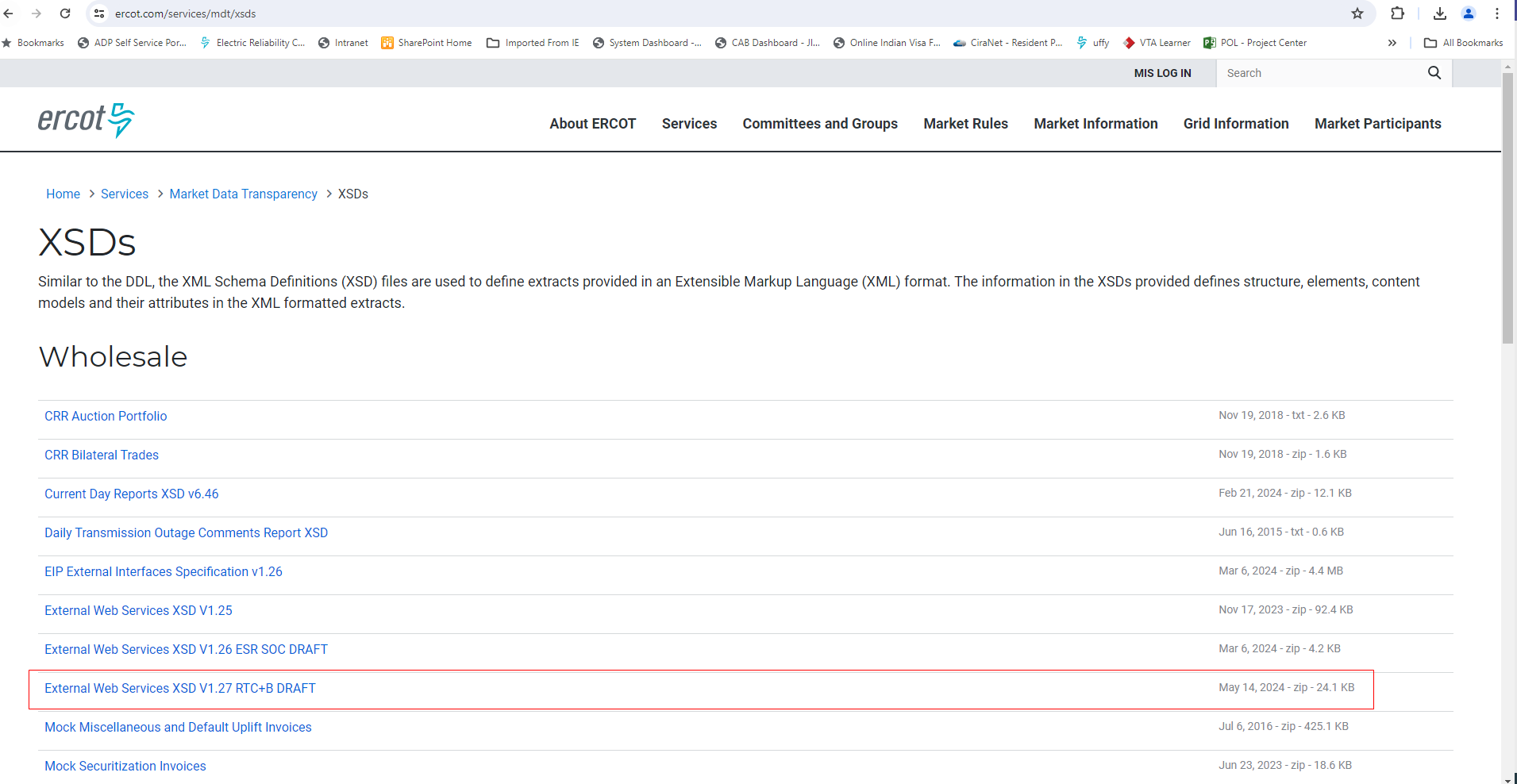 24
RTC+B Market External Interfaces XSD changes
RTC+B XSD changes draft version is also posted to ERCOT developer portal (https://developer.ercot.com). It is accessible to public users. 
Below is the direct link to developer portal github where you can see the RTC+B XSD changes. 
https://github.com/ercot/api-specs/tree/ews_rtc_b_updates/ews
 Below is the screen of ercot developer portal Github RTC+B XSD changes
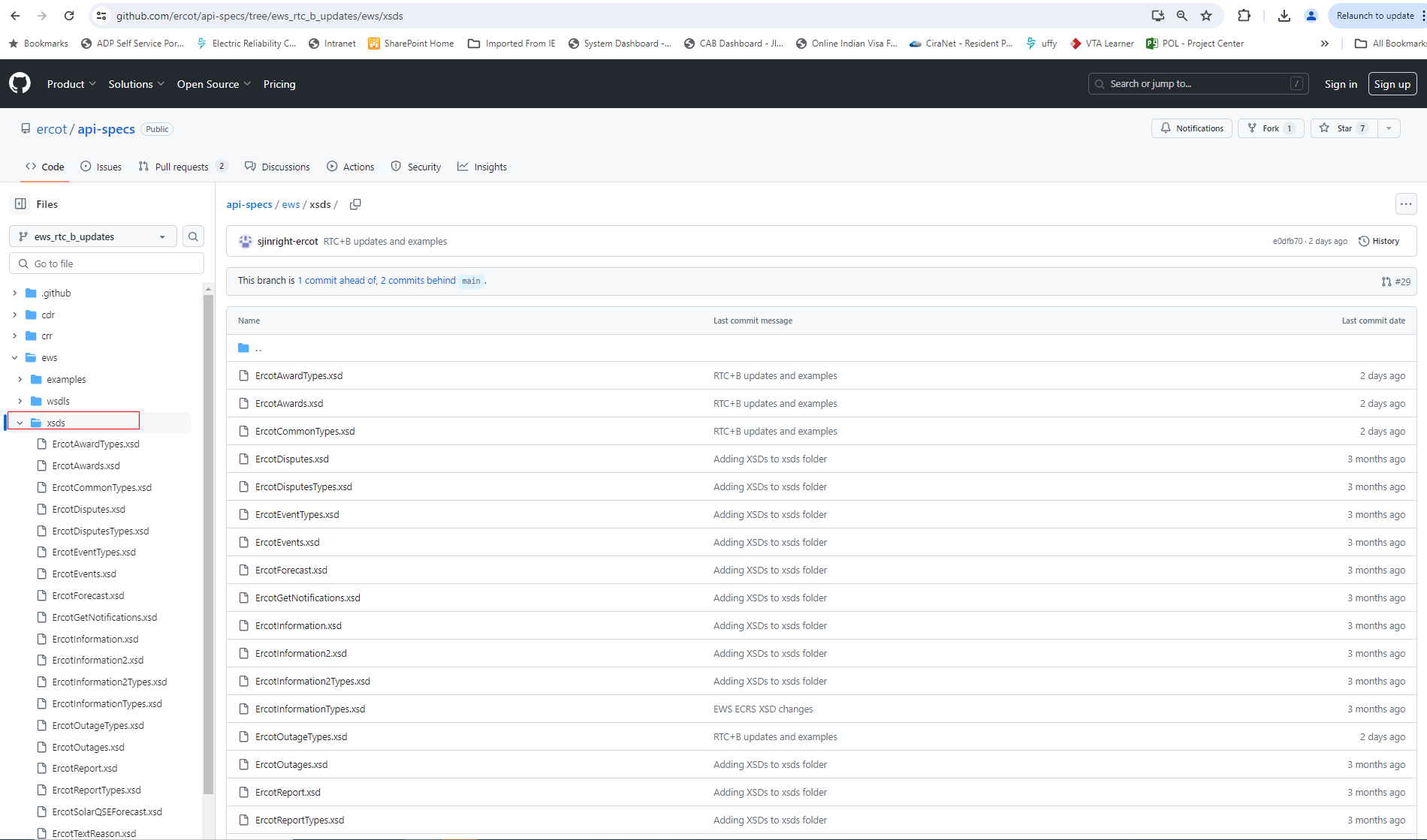 25
RTC+B Market External Interfaces XSD changes
ERCOT Developer portal is accessible through ercot.com Market Data Transparency web page as well. Follow below steps to launch developer portal.
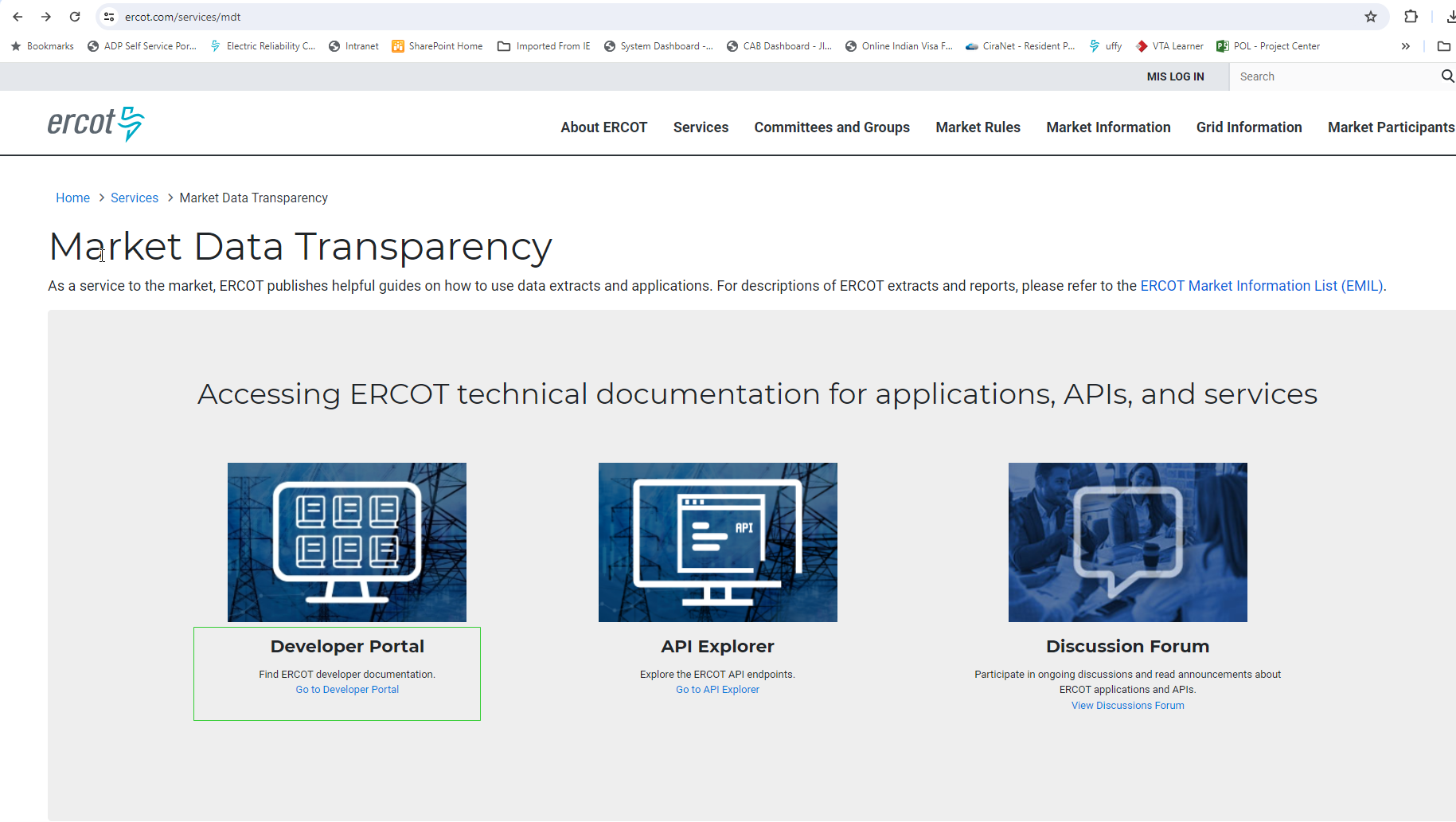 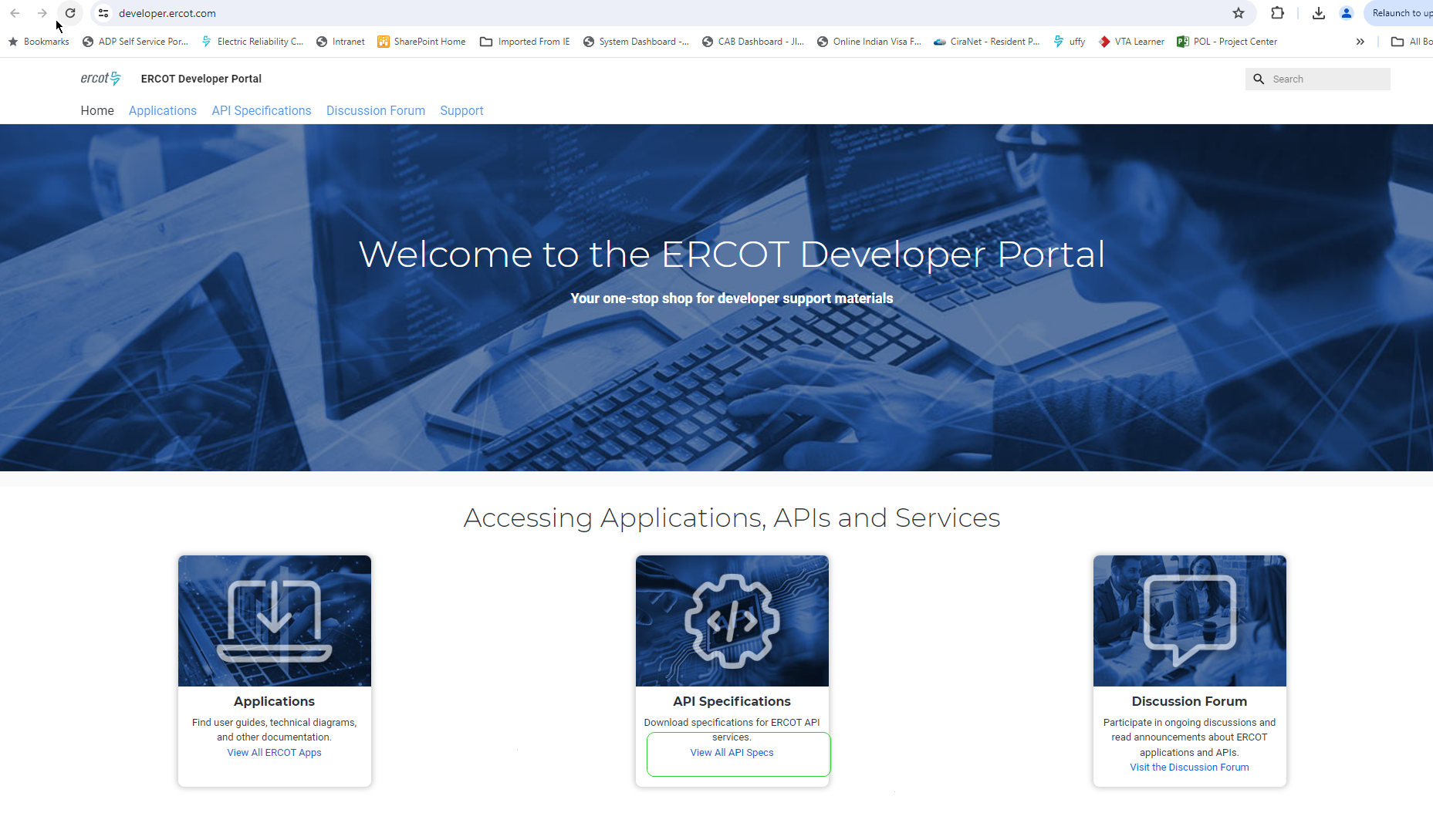 26
RTC+B Market External Interfaces Systems Configuration – Market Trials
Market External Interfaces – Market Submissions, Notifications, Awards, Outage Submissions.

RTC+B Market Trials
QSE Market Submissions Testing using API and Market Manager UI
QSE will test their market submissions for defined transaction (COP, RT AS Offers, DAM Virtual AS Offers, etc.) 
QSE Outage Scheduler submissions Testing using API and Outage Scheduler UI
Open Loop Testing
RTC SCED execution based on QSE Offers etc. 
RTC SCED non-binding award/dispatch
DAM execution – QSE bids/offers, non-binding
Closed Loop Testing
RTC SCED execution based on QSE Offers etc. 
RTC SCED binding award/dispatch
2-3 instances of closed loop testing with 2-4 hours duration
27
RTC+B Market External Interfaces Systems Configuration
ERCOT and QSEs to stand up new parallel External API/EWS Systems for RTC+B Project.
Deploy RTC+B code and test the market and OS submissions
Market Trials including Closed Loop Testing will be performed using new parallel EWS Systems
Dual Entry into current production and RTC+B during market trials
Maintain and support this new parallel systems until go live
Go live on new parallel EWS Systems
QSEs to submit RTC+B market and OS submissions as well as current production submissions not changed by RTC+B project
No change to WSDL files and API communication
Change is only in XSDs and XML inside Payload
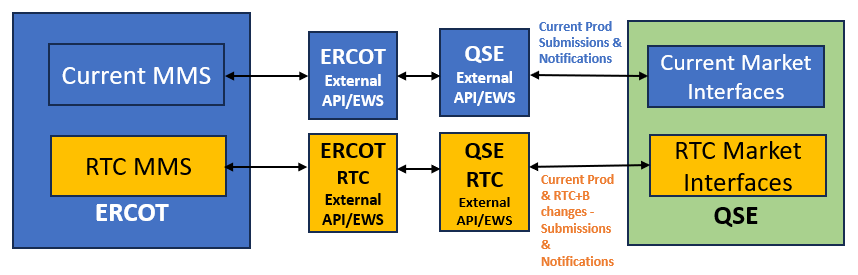 28
RTC+B Market External Interfaces Systems Configuration
New RTC+B External API EWS end point will be provided for QSEs.

QSEs will have to setup and provide new RTC+B notification listener end point URL to ERCOT.

QSEs can use current Production digital certs for RTC+B project External API.

ERCOT will provide new Market Manager UI and Outage Scheduler UI URLs to QSEs for Market Trials and Go Live. 
QSEs can use current production digital certs to launch RTC+B Market Manager UI and Outage Scheduler UI
29
Q&A Session
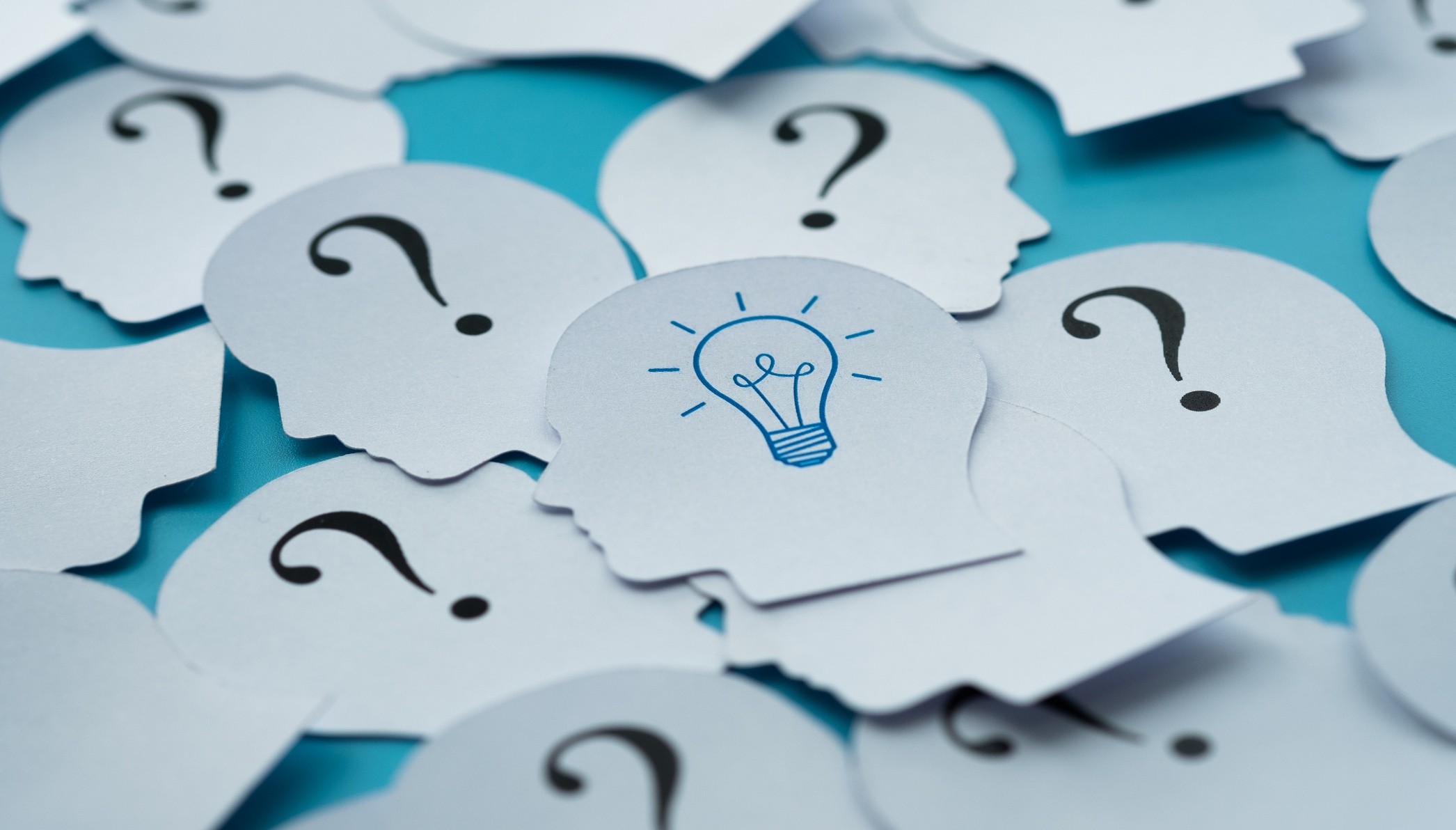 30
Workshop#4 - Topics
Workshop#4 scheduled on 06/06/2024 as a place holder.

For any additional discussions on RTC+B ICCP/EMS/Market External Interfaces systems design and implementation related topics, reach out to Sreenivas.Badri@ercot.com
31
Next Steps
ERCOT to update EIP External Interfaces Specifications document and publish draft versions to the ERCOT website by June 1st week.
https://www.ercot.com/services/mdt/xsds

QSEs/Vendors to plan the RTC+B Market External Interfaces design and implementation to align with ERCOT Market Trials timelines.

For any questions and feedback, contact me at Sreenivas.Badri@ercot.com
32
RTC+B Technical Workshops
Thank You!!!
33